German
Discussing natural disasters and what we can do to protect our world (Part 1 /2)
comparative and superlative adjectives before nouns

Downloadable Resource
Frau Hopper
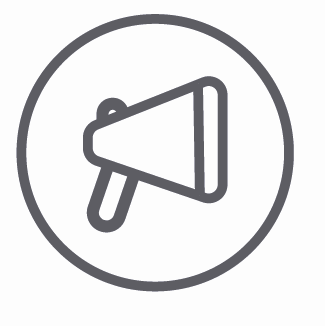 Luftverschmutzung
[sch]
air pollution
Mensch
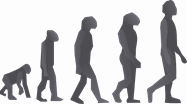 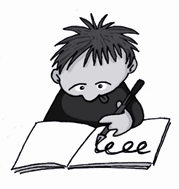 schützen
zwischen
to protect
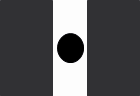 schreiben
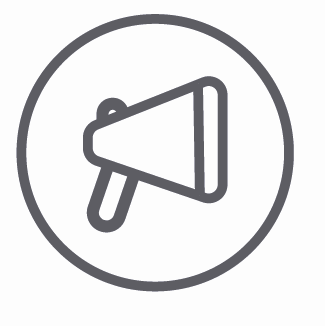 [st]
zerstören
destroy
Stadt
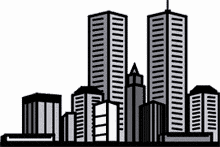 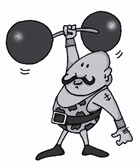 Straße
Aussterben
stark
extinction
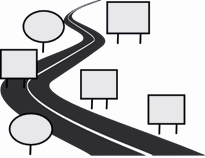 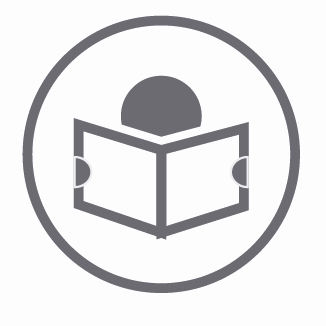 Comparative and superlative adjectives before a noun
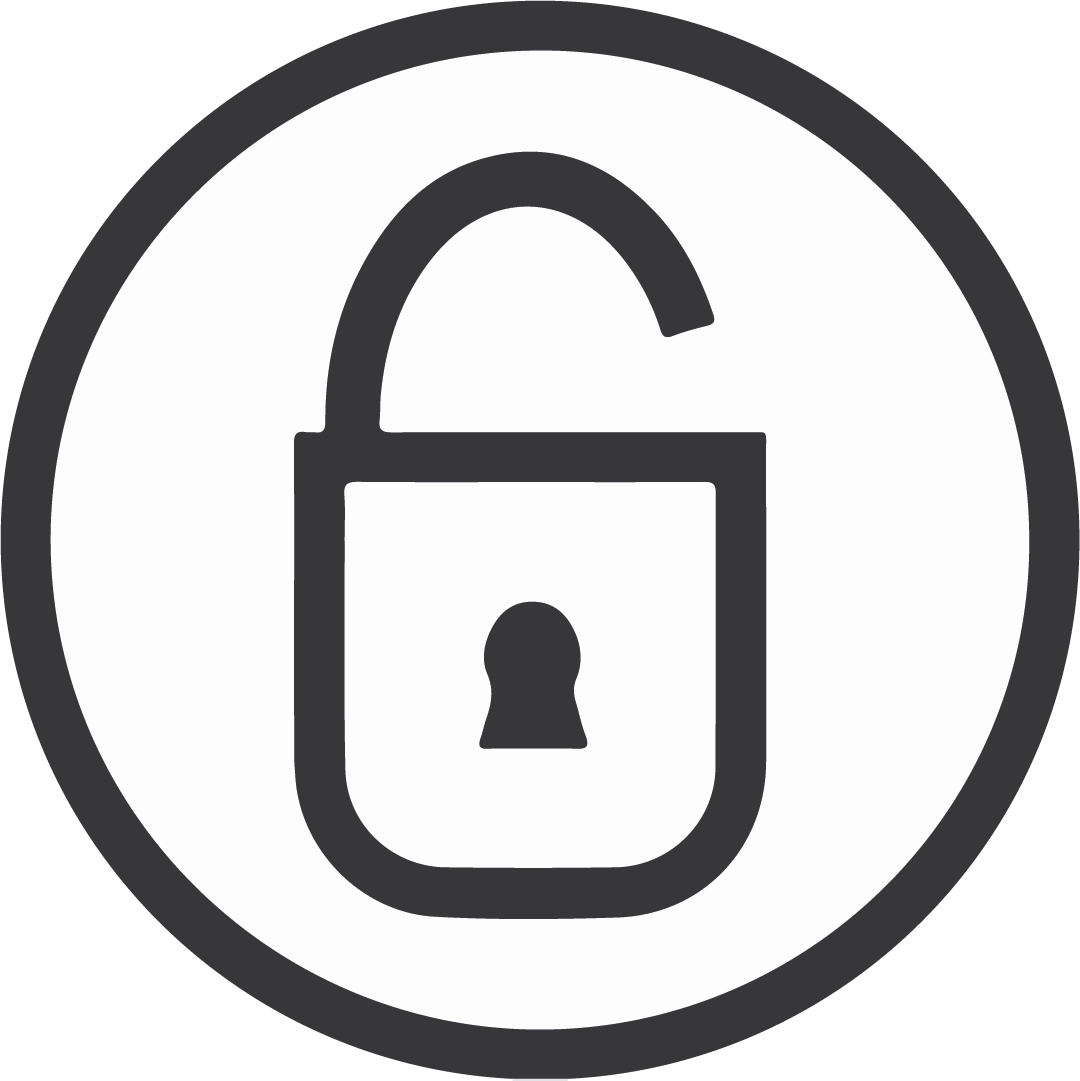 Remember: 
1)to make an adjective comparative, we simply add ’er’
2) we sometimes have to add an umlaut to ‘a’, ‘o’ or ‘u’
3) to make an adjective superlative we add ‘st’. 
4) sometimes we add an ‘e’ before the ‘st’ to make the word more pronounceable!
groß
 alt
ungesund
schlimm
gefährlich
schädlich
größer
 älter
ungesünder
schlimmer
gefährlicher
schädlicher
größt..
 ältest..
ungesündest..
schlimmst..
gefährlichst..
schädlichst..
How does this compare to English?
big - bigger - biggest
 healthy - healthier - healthiest
Even when English uses more and most e.g more/most dangerous, you still use -er/-st in German.
Comparative and superlative adjectives before a noun
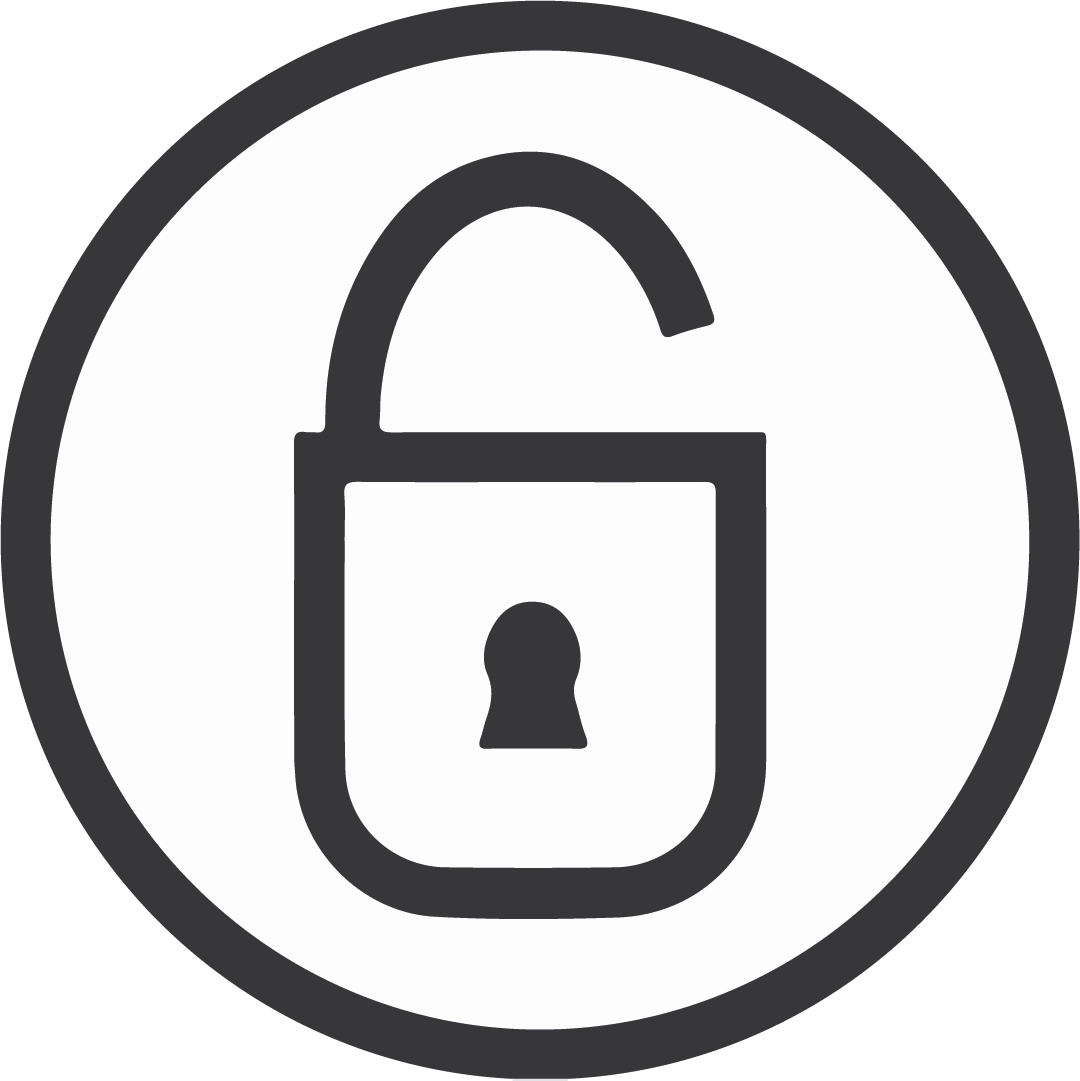 Remember: 
1)to make an adjective comparative, we simply add ’er’
2) we sometimes have to add an umlaut to ‘a’, ‘o’ or ‘u’
3) to make an adjective superlative we add ‘st’. 
4) sometimes we add an ‘e’ before the ‘st’ to make the word more pronounceable!
Adjectives before a noun need endings!
groß
 alt
ungesund
schlimm
gefährlich
schädlich
größer
 älter
ungesünder
schlimmer
gefährlicher
schädlicher
größt
 ältest
ungesündest
schlimmst
gefährlichst
schädlichst
Don’t forget irregular comparatives and superlatives.
gut - besser - best - just like English
BUT bad/worse/worst in English is REGULAR in German
schlimm/schlimmer/schlimmst..
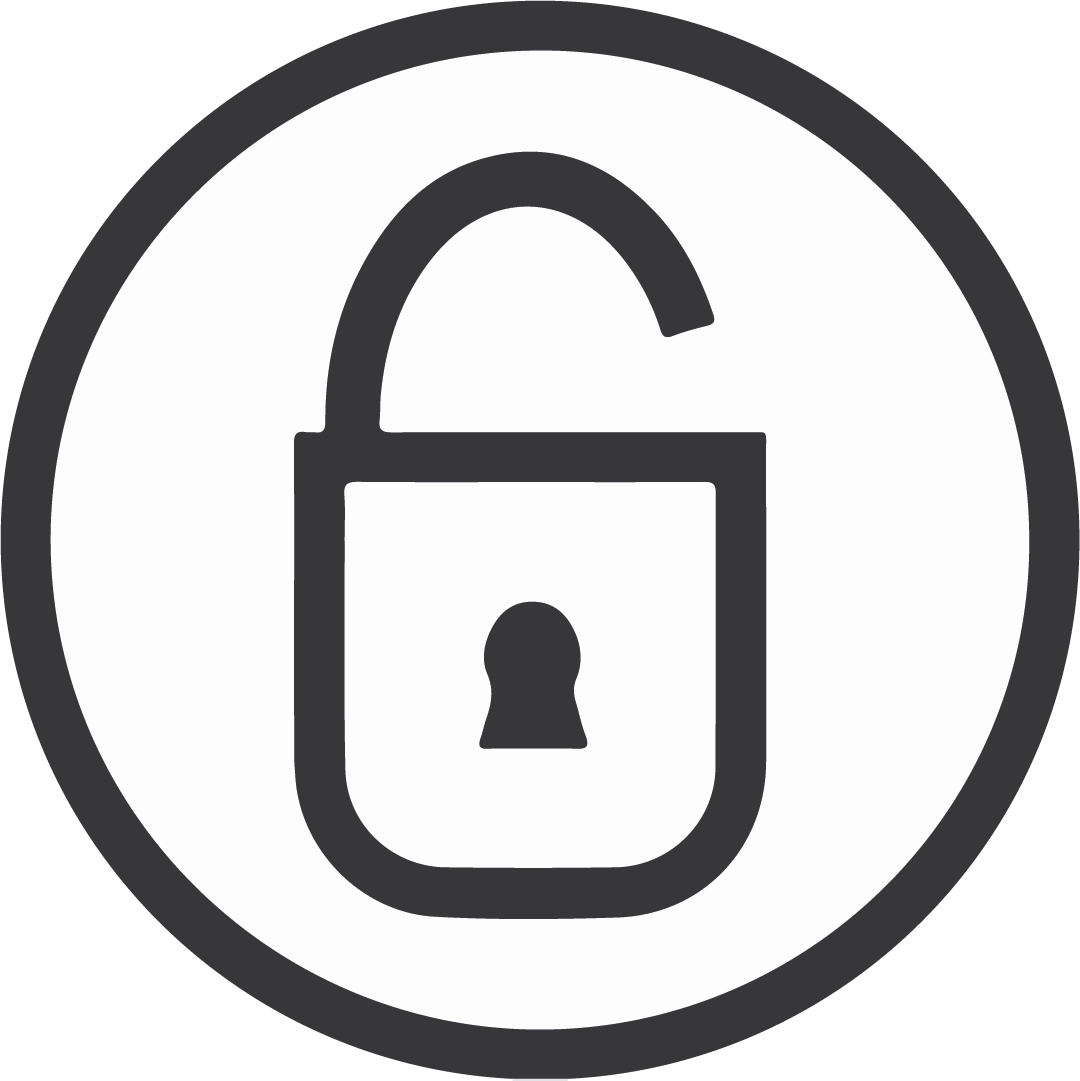 Comparative adjectives
Remember: 
After the verb ‘sein’ adjectives do not need any endings
Die Luftverschmutzung ist gefährlicher als die Lärmbelastung, wenn man Asthma hat
Air pollution is more dangerous than noise pollution if you have asthma
Die Überbevölkerung ist  schlimmer für Länder, die arm sind.
Overpopulation is worse for countries that are poor
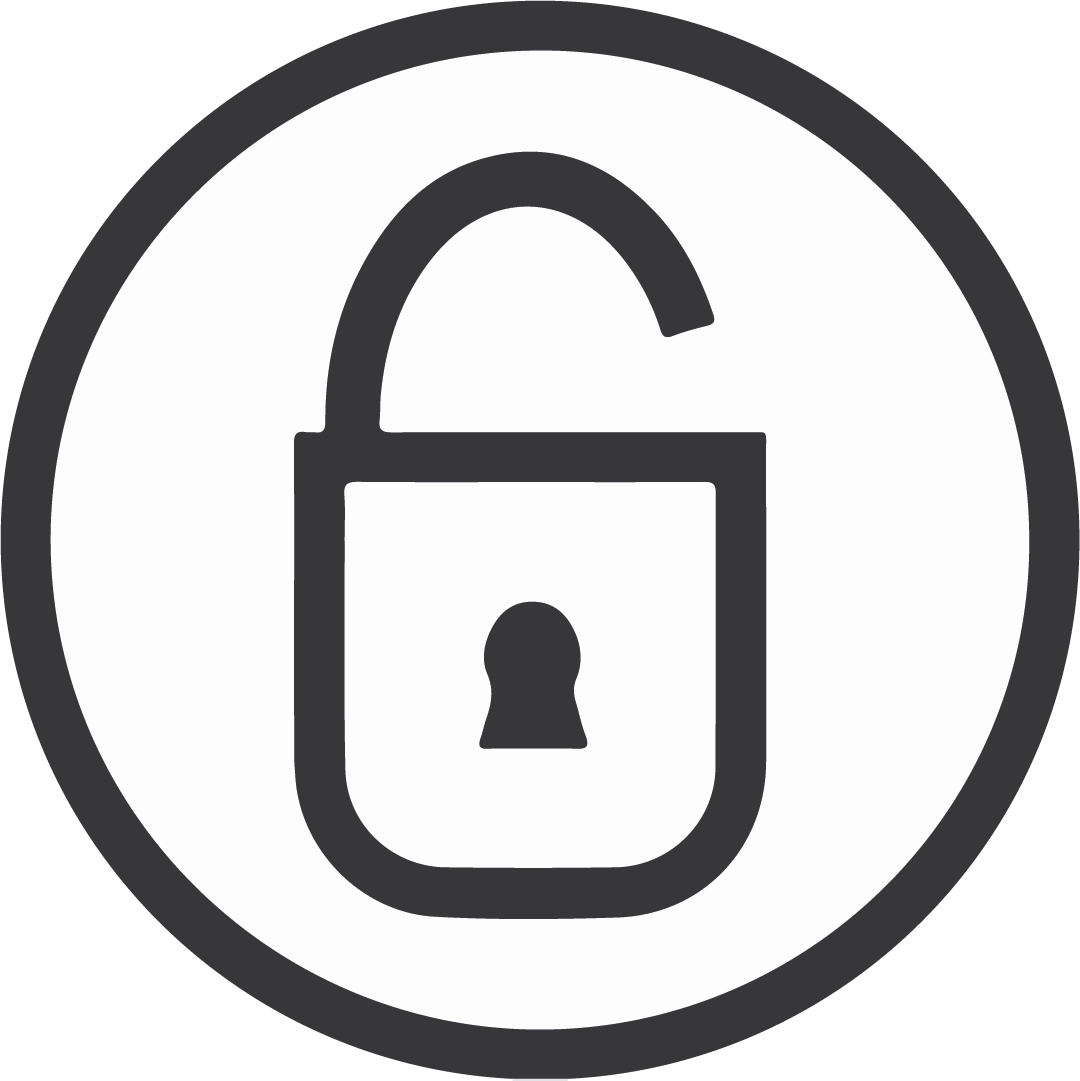 Comparative adjectives  before a noun
Remember: adjectives take the following endings with the definite article.
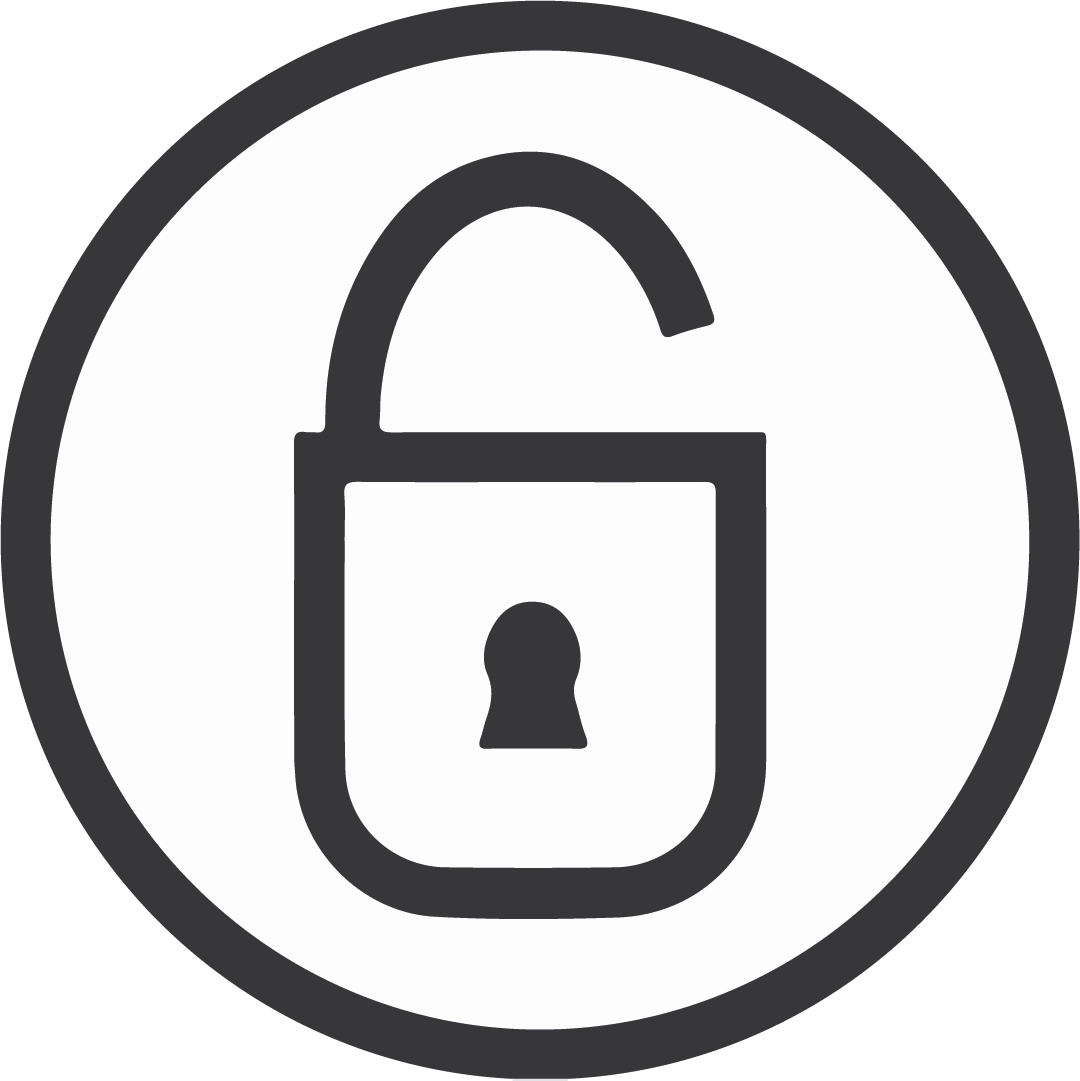 Comparative adjectives  before a noun
With the indefinite article, the endings are:
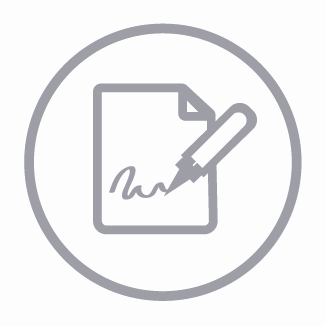 Wie schreibt man das auf Deutsch?
In my opinion, the biggest problem is global warming.
A more dangerous problem is the unhealthy air pollution.
The worst situation  for our environment is that the glaciers are melting!
I find acid rain a more important issue (Thema -n) than overpopulation
The extinction of animal species is a bigger risk for smaller countries.
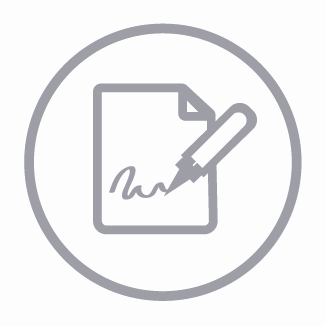 Wie schreibt man das auf Deutsch?
In my opinion, the biggest problem is global warming.
Meiner Meinung nach ist das größte Problem die globale Erwärmung.
A more dangerous problem is the unhealthy air pollution.
Ein gefährlicheres Problem ist die ungesunde Luftverschmutzung.
The worst situation  for our environment is that the glaciers are melting!
Die schlimmste Situation für unsere Umwelt ist, dass die Gletscher schmelzen.
I find acid rain a more important issue (Thema -n) than overpopulation.
Ich finde den sauren Regen ein wichtigeres Thema als die Überbevölkerung.
The extinction of animal species is a bigger risk for smaller countries.
Das Aussterben von Tierarten ist ein größeres Risiko für kleinere Länder.
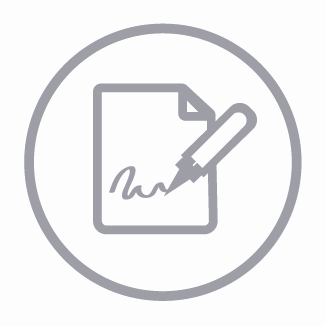 Wie schreibt man das auf Deutsch?
Extension
Add 1-2 more sentences of your own, 
use the verbs zerstören and bedrohen
include a comparative or superlative adjective before the noun
Deforestation destroys the rainforests and therefore we threaten the most beautiful animal species.
Die Abholzung zerstört die Regenwälder und deshalb bedroht man die schönsten Tierarten.

Global warming threatens the environment because there are longer (more prolonged) droughts
Die globale Erwärmung bedroht die Umwelt, denn es gibt längere Dürren
Discussing natural disasters - comparative and 
superlative adjectives

To make adjectives comparative, add ______
To make adjectives superlative, add ______ and sometimes _____  
Adjective agreements are required when the adjective comes _______ the noun
 The following expressions translate in German as: the biggest problem _____________________, the most serious situation ________________, a bigger risk _________________
Discussing natural disasters - comparative and 
superlative adjectives

To make adjectives comparative, add ______
To make adjectives superlative, add ______ and sometimes _____  
Adjective agreements are required when the adjective comes _______ the noun
 The following expressions translate in German as: the biggest problem _____________________, the most dangerous situation _______________________, a bigger risk _________________
er
an umlaut
-(e)st
before
das größte Problem
die gefährlichste Situation
ein größeres Risiko